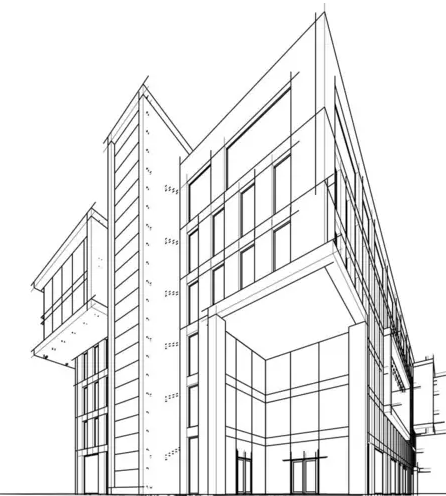 “ONE-STOP SHOP”DEVELOPMENT OFFICE
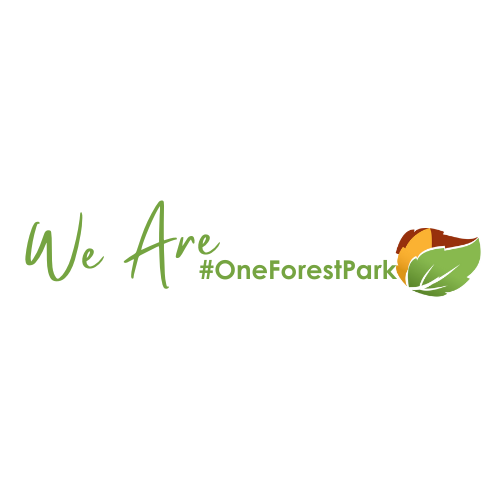 City of Forest Park
Department of Planning & Community Development
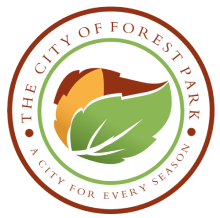 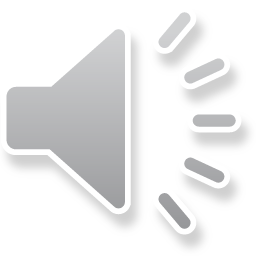 [Speaker Notes: Hello and welcome the  city of forest park one stop shop development services office. This office is located in the Planning & community development building @785 forest parkway. Additionally ,the Code Enforement and Econonic development departments also reside at this  location.]
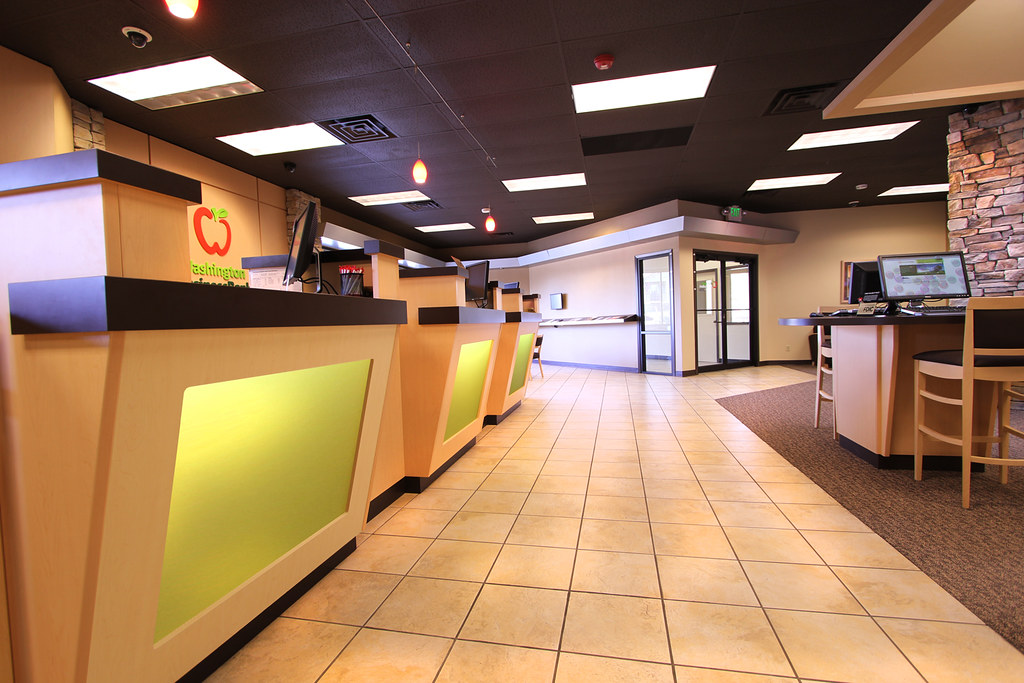 WHAT IS A “ONE-STOP SHOP”?
A one-stop shop is a government office that offers a variety of permits and services in one location. This allows customers to access these services in a centralized location rather than in different places, improving the delivery of government services to citizens.

The goal of a one-stop shop is to provide convenience and efficiency for customers, which can lead to loyalty, revenue and compliance with government regulations.
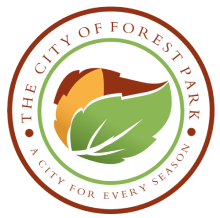 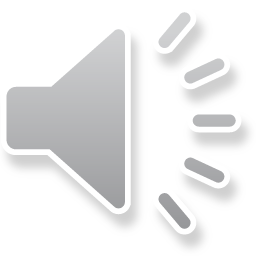 [Speaker Notes: So what is a one stop shop?  At this offices you can speak to  Building , permitting licensing economic development as well as code enforcement staff.]
AVAILABLE SERVICES
You can apply for:
Building			Licensing			Planning & Zoning
Building Permits		Business License                      Urban Review Design Board
Trade Permits			Adult License			Variances                              Sign & Deck Permits		Alcohol Permitting		Conditional Use                 Fence Permits			Sound Permits			Rezoning                          					Special Event Permits		Lot Split or Lot 										Combination 											Zoning Verifications
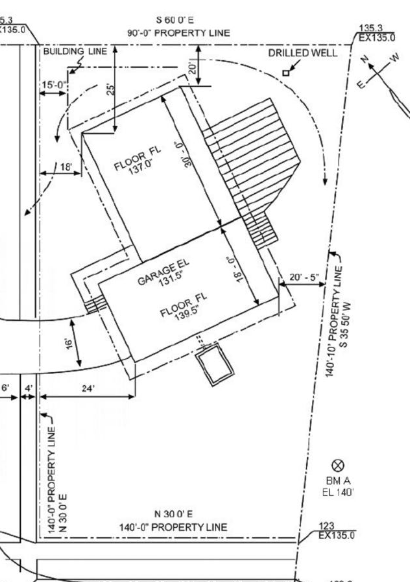 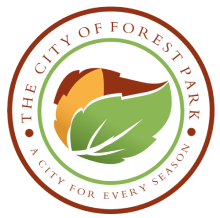 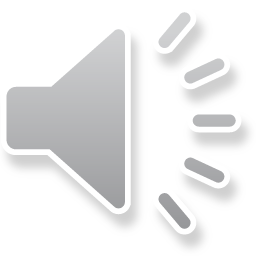 [Speaker Notes: At this office you will be able to apply for and ask questions about…
Building permits such as….
You also can also apply for your short term rental permit and film permits]
CONCIERGES SERVICES
To assist our development community personal assistance services will be available to help developers with a variety of tasks to manage their project permitting and required approval responsibilities.  The Capital Project Manager or the Sr. Planner will assist and oversee/manage projects from start to finish as a point of contact for the developer. Concierges can assist with:

Land Use Petitions 
Permitting and Plan Submittals
Information about city development standards & requirements
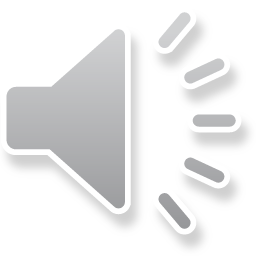 [Speaker Notes: the city offers development concierge services, where a staff member will be assigned to assist  and serve as the city contact  for the developers. through the design,  project approval process, design review , permitting  process and business licensing.]
DEVELOPMENT PROCESS
FIRST RESPONDERS OF INFORMATION
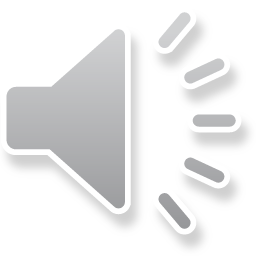 [Speaker Notes: Our three step development process ensures that important information is provided as soon as possible to the developer. To insure complete and accurate submittals. for approvable projects. Step 1…..Pre- development meeting can include building, fire as well as economic development.]
MODIFYING DEVELOPING PROCESS
FIRST RESPONDERS OF INFORMATIN
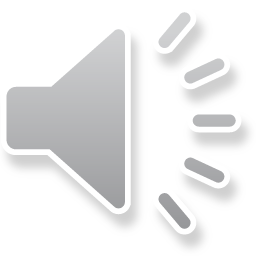 [Speaker Notes: We also offer pre-permitting meeting for existing buildings for exterior façade changes or modifcation]
THANK YOU
If you have a plan or even an idea for development in the city stop by and speak to us first. We are located at:
 785 Forest Parkway. Open M-F from, 8 am to 4:30 pm.

We look forward to working with you to make 
the City of Forest Park the best place to live, work and play!
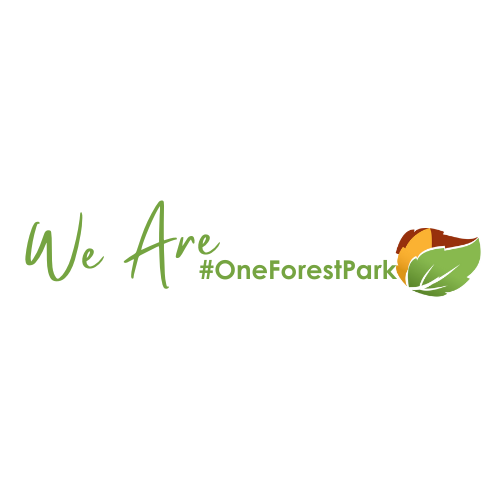 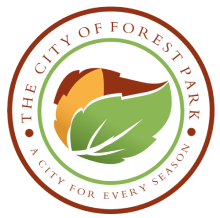 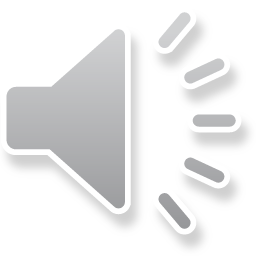 [Speaker Notes: We are your first contact for development needs]
Stay Informed & Connect With Us Online!
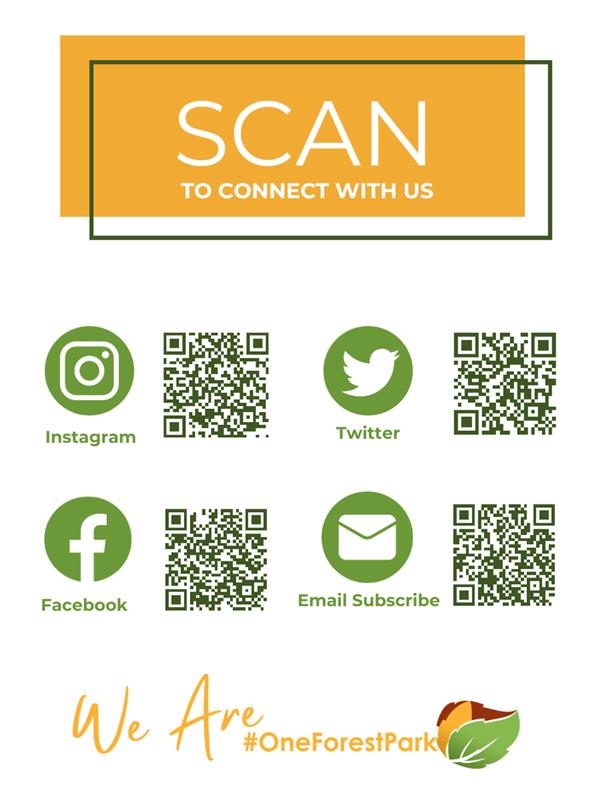 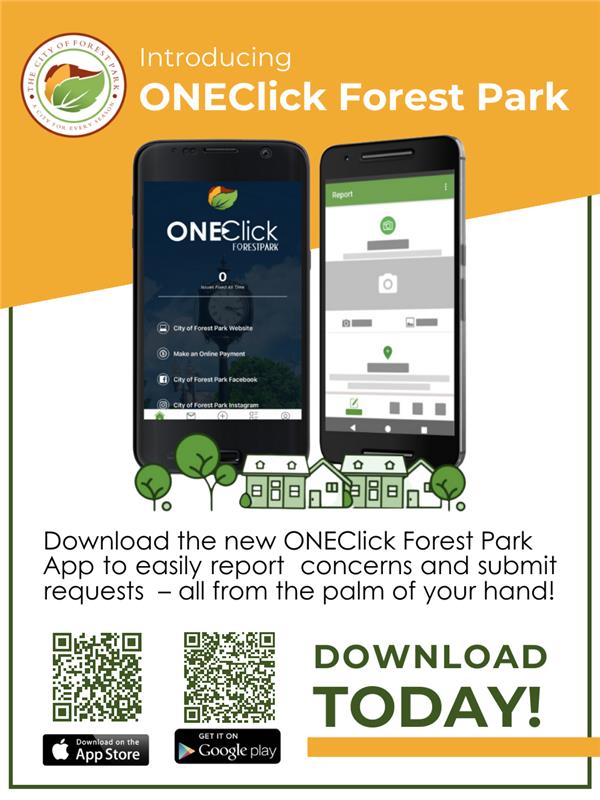 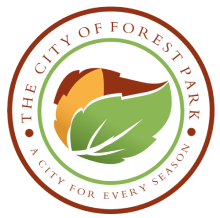 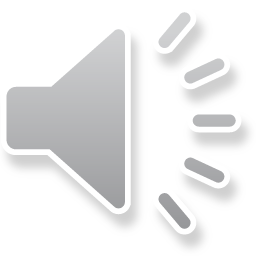